OCT 2020
Shaping theFuture of Industries
Your Partner in Digital Transformation
Presented by: Zhang Sheng Tan
©2020 AVEVA Group plc and its subsidiaries. All rights reserved.
1
Why Enable Low Coding?
Challenge
First time BI Gateway Users might be lost while using the product due to inexperience or unfamiliarity
Solution: Low Coding Environment
Allow first time user to quickly pick up the language and utilize BI Gateway right away by providing a guidance platform experience as well as a “drag & drop” kind of low level coding.
For Internal Use Only. ©2020 AVEVA Group plc and its subsidiaries. All rights reserved.
2
After
Input
Scope
Simplified Query Experience -Example
Inputs
FQN
CQAnalogSummary
Q
Select
Column
BIGateway_PlantID
Before
{
"QueryName": "CQAnalogsummary",
"SelectColumn": ["FQN","BIGateway_PlantID AS PlantID","BIGateway_AssetID AS AssetID","StartDateTime","Average"],
"Tag": {
             "Filter": "BIGateway_MeasureCalculation eq 'Efficiency'",
             "Select": "FQN,BIGateway_MeasureCalculation,BIGateway_PlantID,BIGateway_AssetID"
},
"StartDateTime" : "[RequestedStartTime]",
"EndDateTime": "[RequestedEndTime]"
}
BIGateway_AssetID
Filter
BIGateway_
MeasuredCalculation
Output
FQN
Select
Efficiency
BIGateway_PlantID
BIGateway_AssetID
BIGateway_
MeasuredCalculation
For Internal Use Only. ©2020 AVEVA Group plc and its subsidiaries. All rights reserved.
3
Low Code experience:Step 1
:Returns summary values for analog tags selected
Select type of query to execute, Automatic generation of suggestions
1. Select type of query
CQAnalogSummary
Q
When user hover mouse over a type of query: Give explanation of what it is
TagMetaData
Q
AnalogSummary
Q
Process value
Q
Suggestions given to user to start their first query experience
Guide the user :First block that user need to select
For Internal Use Only. ©2020 AVEVA Group plc and its subsidiaries. All rights reserved.
4
Low Code experience:Step 2
User Selected the type of query he wants: CQAnalogSummary
2. Select Inputs/Outputs
When user click on inputs, automatically refresh the suggestions that is available to user
Select
Column
Inputs
Filter
CQAnalogSummary
Q
Output
Suggestions given to user to start their first query experience
Guide the user :Second block that user need to select
For Internal Use Only. ©2020 AVEVA Group plc and its subsidiaries. All rights reserved.
5
Low Code experience(Step3)
User Selected the type of query he wants: CQAnalogSummary InputSelect column
2. Select Inputs/Outputs
FQN
Select
Column
Inputs
BIGateway_PlantID
CQAnalogSummary
Q
BIGateway_AssetID
BIGateway_
MeasuredCalculation
Output
Suggestions given to user to start their first query experience
Guide the user :Second block that user need to select
For Internal Use Only. ©2020 AVEVA Group plc and its subsidiaries. All rights reserved.
6
Low Code Experience:End Result
Inputs
FQN
CQAnalogSummary
Q
Select
Column
BIGateway_PlantID
REPEAT THE Necessary step by step drag & drop……………… Till we get the final query to execute!
BIGateway_AssetID
Filter
BIGateway_
MeasuredCalculation
Output
FQN
Select
Efficiency
BIGateway_PlantID
BIGateway_AssetID
BIGateway_
MeasuredCalculation
For Internal Use Only. ©2020 AVEVA Group plc and its subsidiaries. All rights reserved.
7
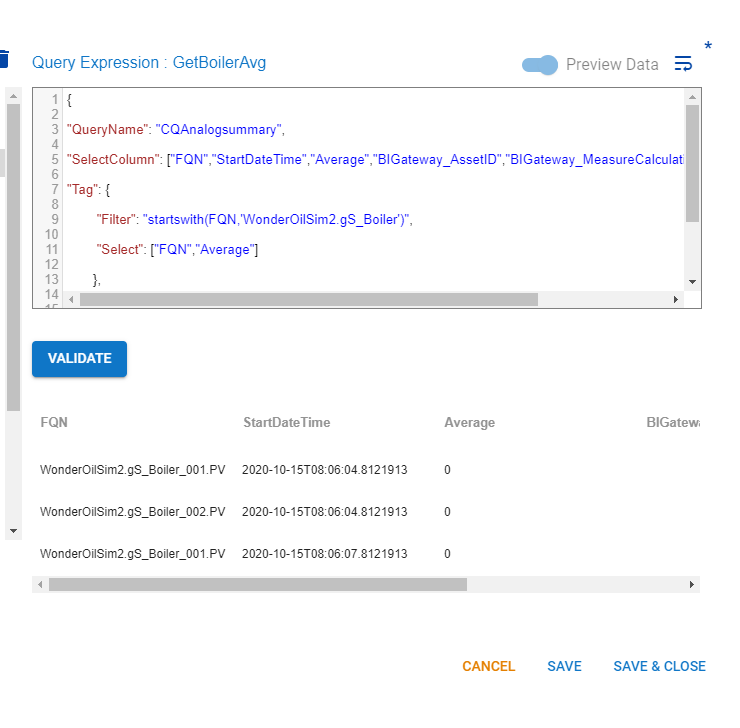 Low Code Experience:End Result
Inputs
FQN
CQAnalogSummary
Q
Select
Column
BIGateway_PlantID
REPEAT THE Necessary step by step drag & drop……………… Till we get the final query to execute!
BIGateway_AssetID
Filter
BIGateway_
MeasuredCalculation
Output
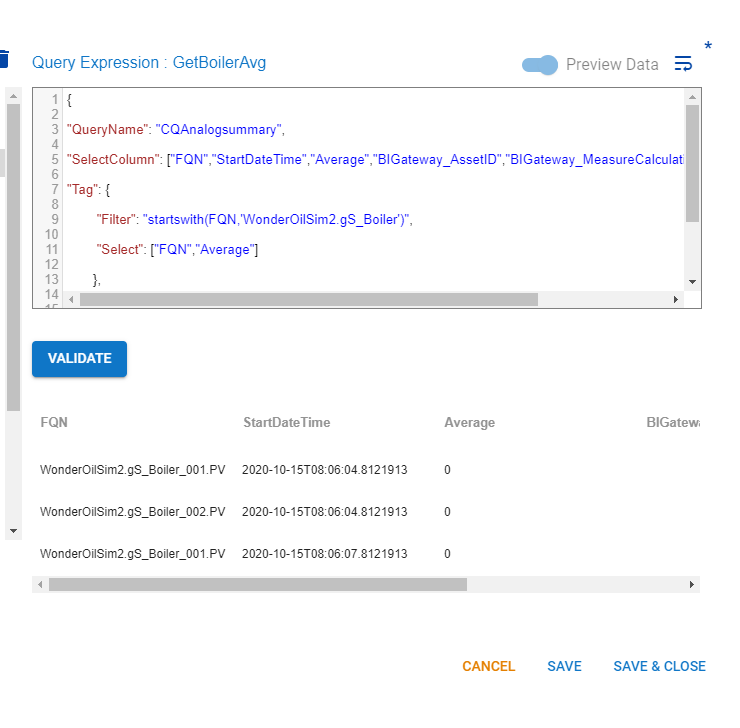 FQN
Select
Efficiency
BIGateway_PlantID
BIGateway_AssetID
BIGateway_
MeasuredCalculation
For Internal Use Only. ©2020 AVEVA Group plc and its subsidiaries. All rights reserved.
8
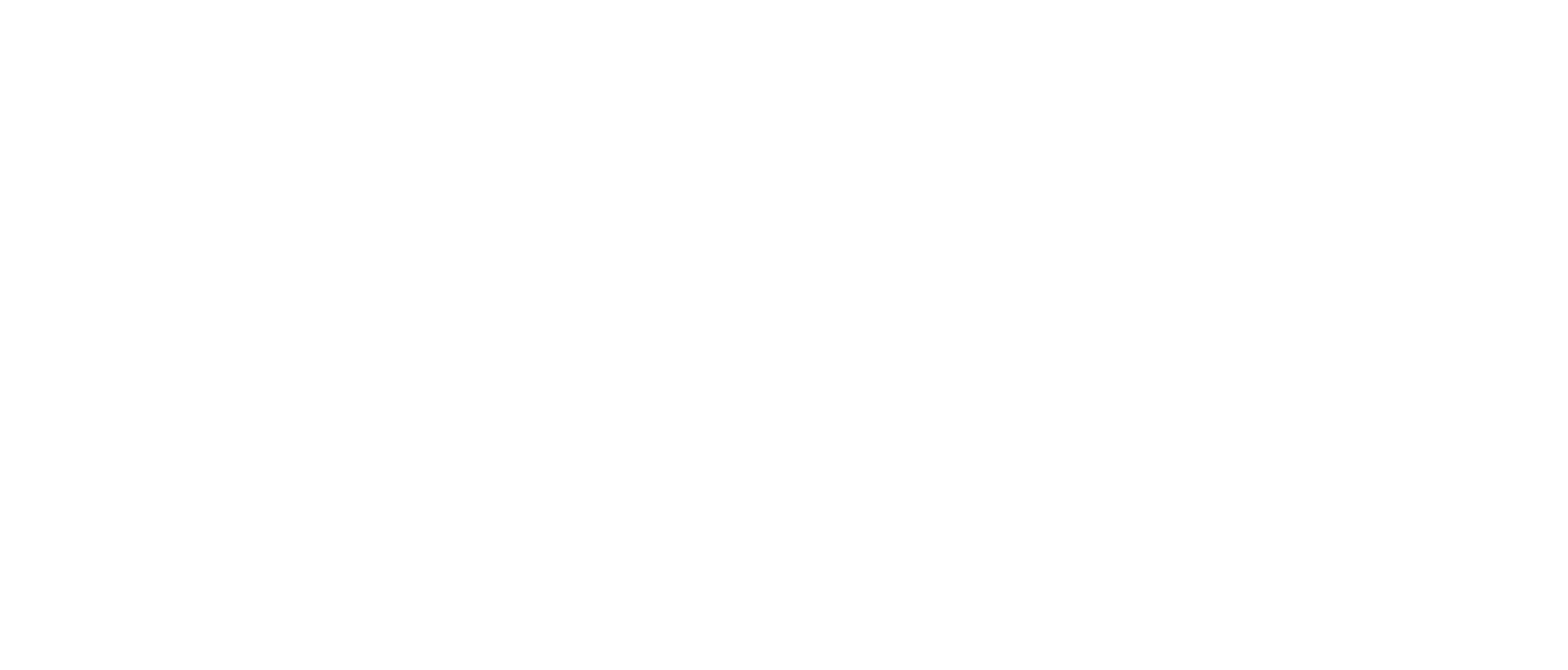 ©2020 AVEVA Group plc and its subsidiaries. All rights reserved.
9
©2020 AVEVA Group plc and its subsidiaries. All rights reserved.
10
©2020 AVEVA Group plc and its subsidiaries. All rights reserved.
11